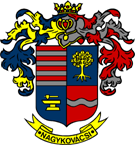 KÖZMEGHALLGATÁS 2016

TájékoztatóNagykovácsi Nagyközség Önkormányzatának 2015. évben megvalósult, illetve
2016. évben folyamatban lévő pályázatairól és beruházásairól
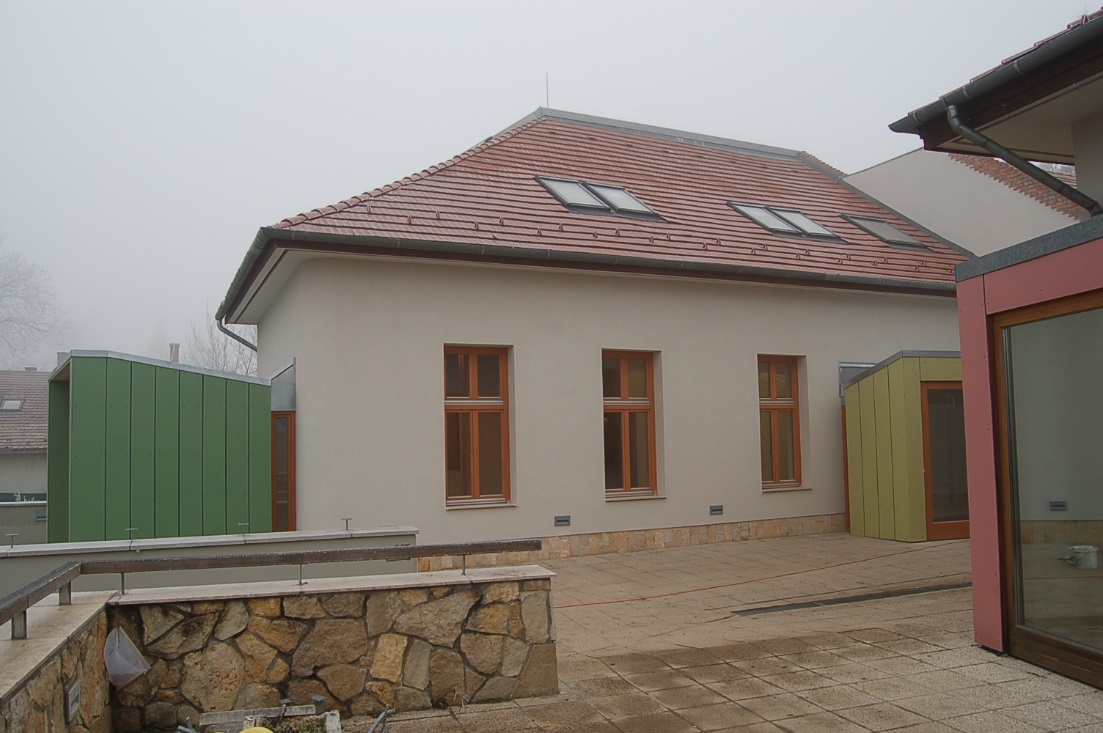 Vállalkozói inkubátorházak
Leírás: Vállalkozói inkubátorház létrehozása a határmenti régiók kis- és középvállalkozói részére „Visszatérés a természethez” szellemében. Az Öregiskola épületének felújítása (I. ütem), új irodaépület építése (II. ütem) - induló vállalkozások szakmai, üzleti információs támogatása, elsősorban a mezőgazdasági fejlesztések, energiahatékony megoldások területén a szlovák féllel közös piacra jutási programok megvalósítása érdekében
Megvalósítás: 		2012-2015	  	
Pályázati azonosító:		HUSK/1101/1.1.1/0361	  	
Project összköltsége: 	755 950 EUR	
Támogatási intenzitás: 	85%+10%	
Támogatás összege:		718 152,5 EUR	  	 
TSZ dátuma:			2012. június 22.	
Kivitelezők:			régi épület- Confector Mérnök Iroda Kft
				új épület- Jánosik és Társai Kft
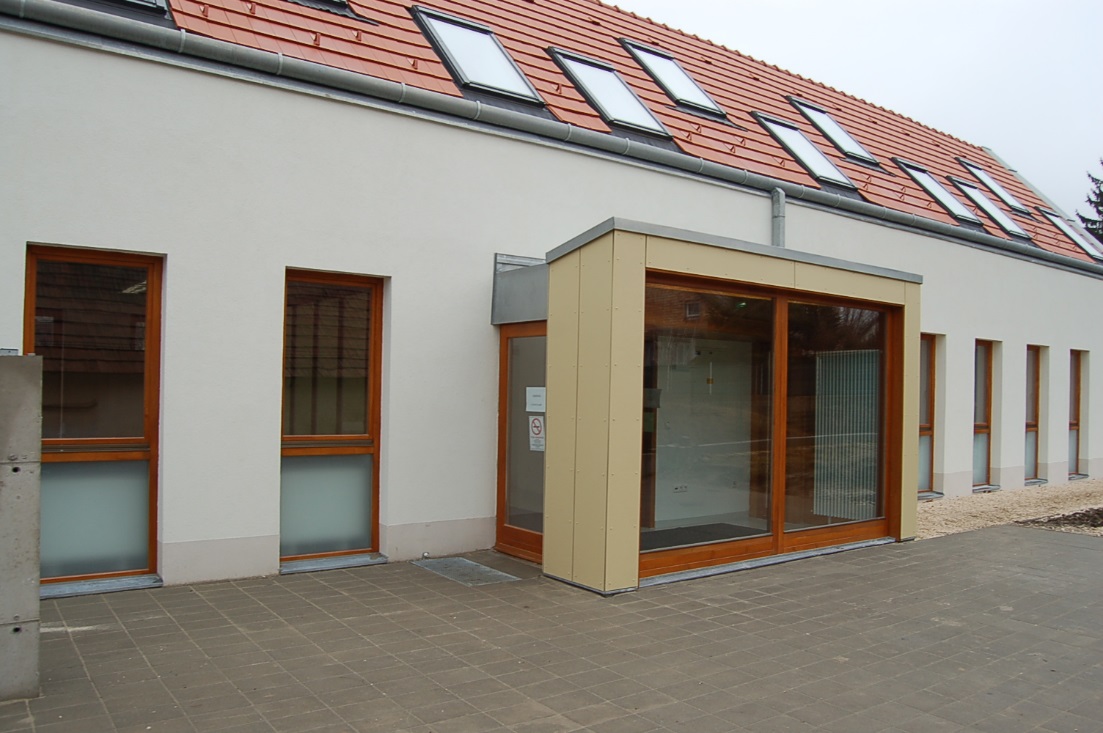 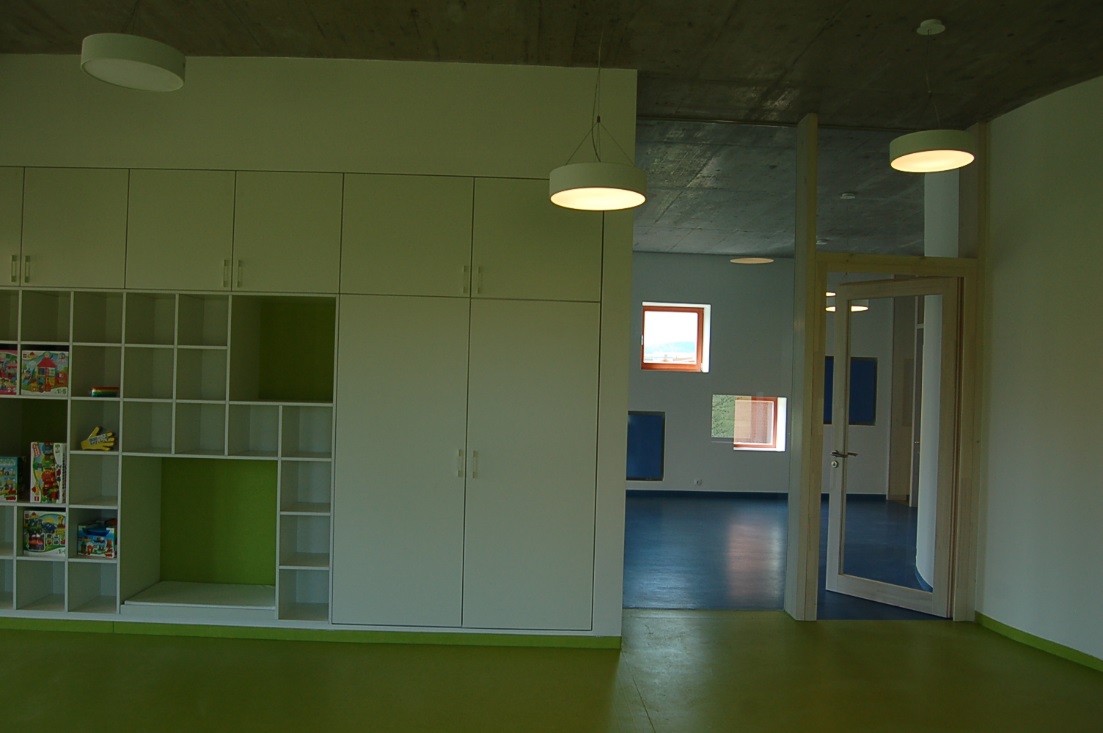 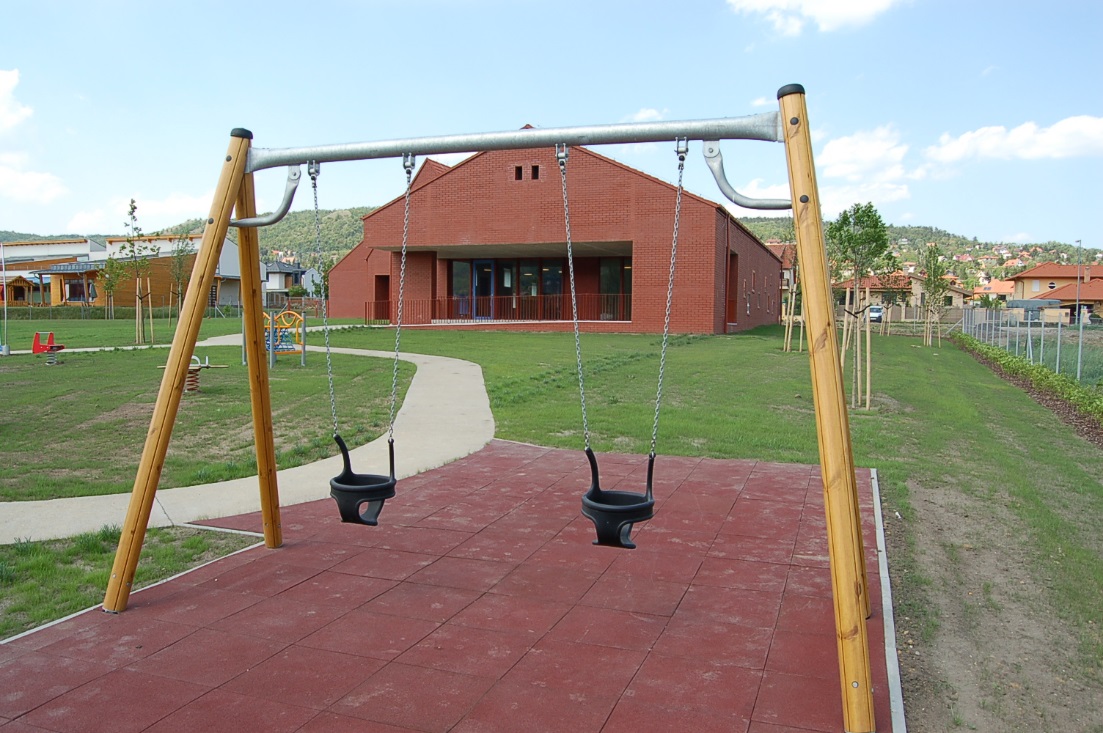 Új bölcsődei intézménylétesítés
Leírás: Új két csoportszobás bölcsőde építése  a Kaszáló utca 12-14. alatt
Megvalósítás: 		2013-2015	  	
Pályázati azonosító:	KMOP-4.5.2-11-2012-0028  	
Project összköltsége: 	186 017 581Ft	
Támogatási intenzitás: 	90%	
Támogatás összege:	167 415 823Ft  	 
TSZ dátuma:		2013. március 28.
Kivitelező:			Bástya Millenium Zrt
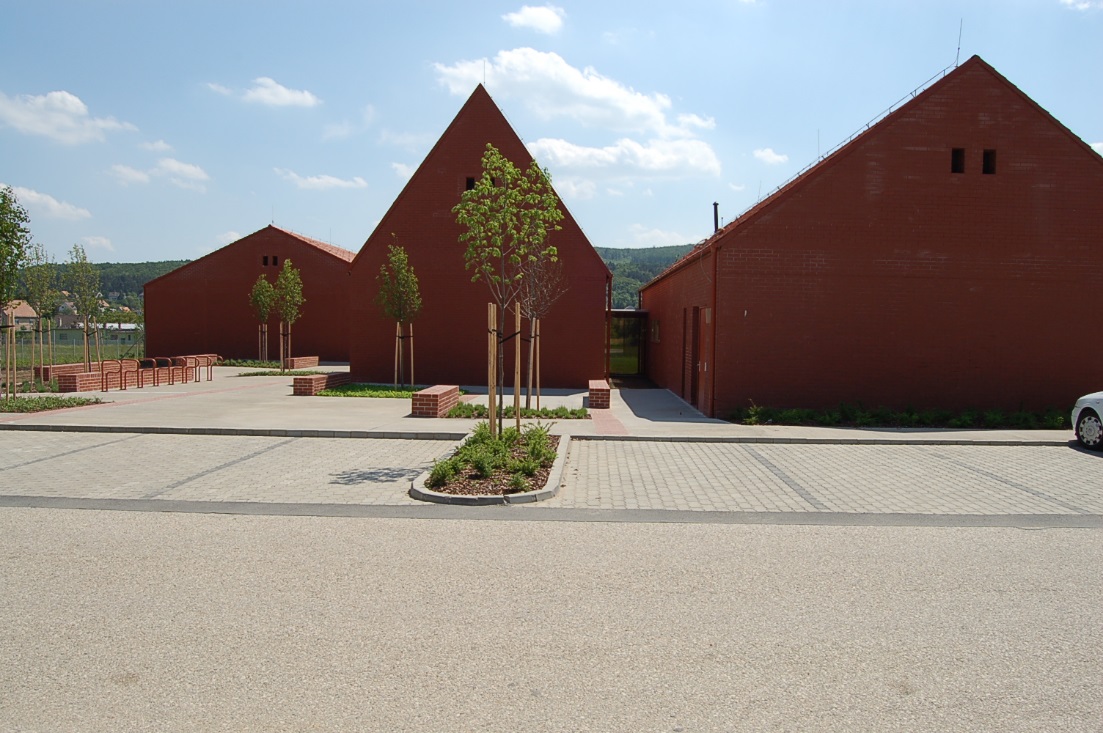 Óvodai korszerűsítés, férőhelyszám bővítés Nagykovácsiban
Leírás: Kaszáló utcai óvoda két csoportszobával történő bővítése, valamint a Dózsa György utcai óvoda teljes rekonstrukciója, egy csoport- és egy tornaszobával történő bővítése 
Megvalósítás: 		2013-2014	  	
Pályázati azonosító:	KMOP-4.6.1-11-2012-0016  	
Project összköltsége: 	241 139 529 Ft	
Támogatási intenzitás: 	95%	
Támogatás összege:	229 082 552 Ft  	 
TSZ dátuma:		2013. március 28.
Kivitelezők:			Kaszáló u.: Eco System Hungary Kft
				Dózsa Gy. u.: Jánosik és Társai Kft
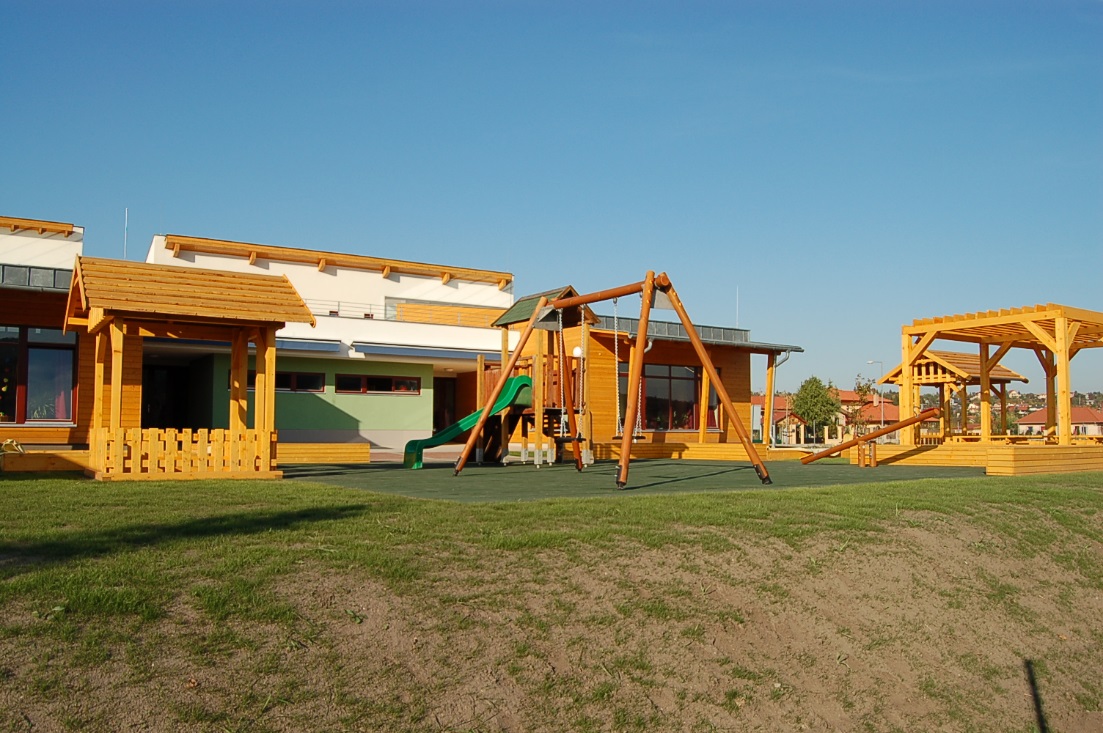 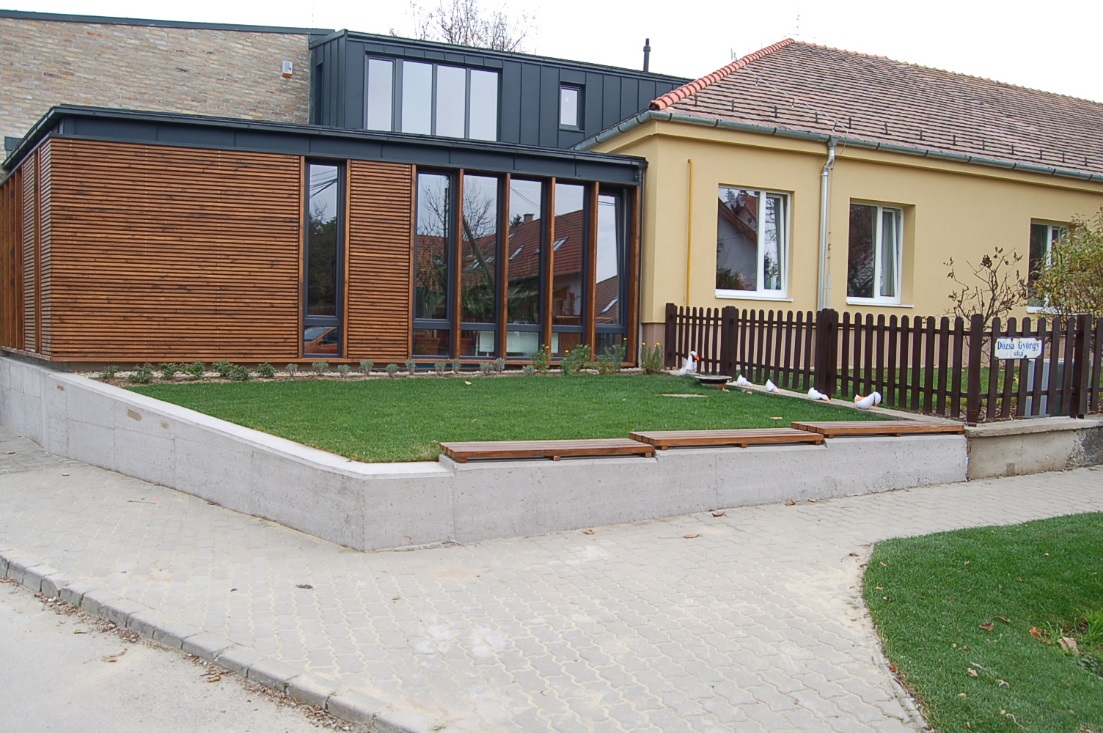 Nagykovácsi szennyvízhálózatának fejlesztése
Leírás: Az északi településrész szennyvízelvezetésének kiépítése, új szennyvíz főgyűjtő, központi szennyvíz átemelő és szennyvíznyomócső rendszer kiépítése fővárosi csatlakozással, rekonstrukciós feladatok elvégzése
Megvalósítás: 			2014-2015	  	
Pályázati azonosító:		KEOP-1.2.0/09-11-2013-0015 	
Project összköltsége: 		1 480 961 686 Ft
Elszámolható költség:		1 461 283 531 Ft	
Támogatási intenzitás: 		94,13%	
Támogatás összege:		1 375 513 728 Ft
Elnyert önerő pályázat összege:	84 180 888 Ft	 
TSZ dátuma:			2014. január 7.	
Kivitelező:				ZSO-VIA Közös Ajánlattevők -
					Hajdú és Társai Kft, VIANOVA 87 Zrt.
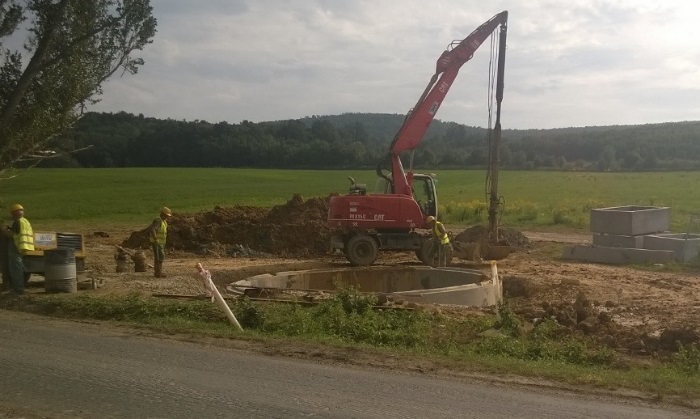 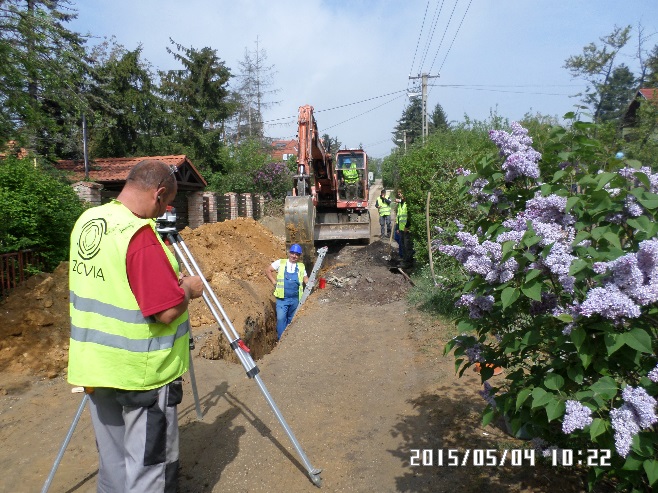 Nagykovácsi közvilágítási hálózatának korszerűsítése
Leírás: LED-es közvilágítási lámpatestek felszerelése
Megvalósítás: 				2015	  	
Pályázati azonosító:			KEOP-5.5.0/K/14-2014-0075	
Project TSZ szerinti összköltsége:	122 954 500 Ft
Project tényleges összköltsége:		130 427 675 Ft	
Támogatási intenzitás: 			100 %	
Támogatás összege:			122 954 500 Ft
TSZ dátuma:				2015. január 30.	
Kivitelező:					SAG Hungaria Elektrotechnikai 						Tervező és Szerelő Kft
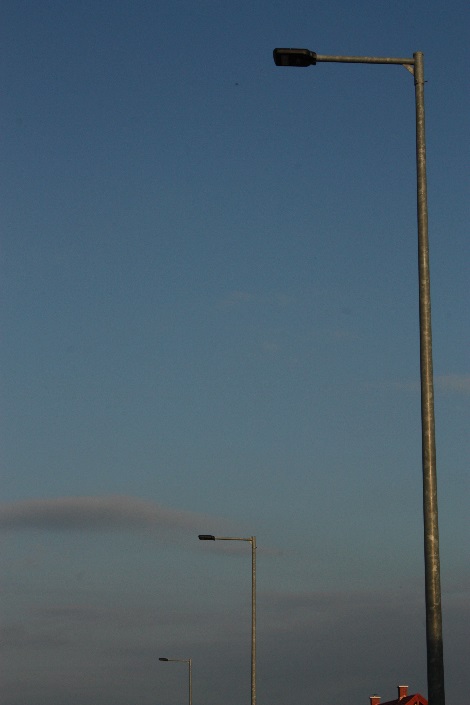 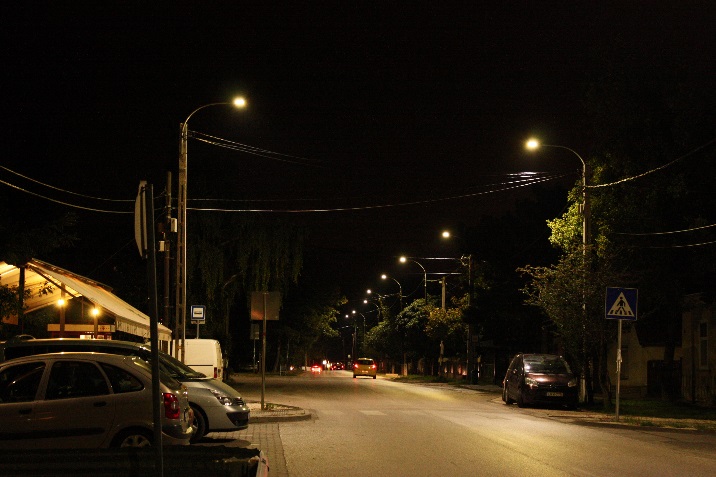 Iskolai étkező építése és két tanterem kialakítása
Leírás: A Nemzeti Köznevelési Infrastruktúra Fejlesztési Programról szóló 1086/2014 (II.28.) számú Kormány határozat 1. pontja alapján - beruházó és építtető a Nemzeti Sportközpontok – étkező és 2 tanterem építése, melegítőkonyha kialakítása.
Megvalósítás: 			2015	  	
Project összköltsége: 		bruttó 81 337 282 Ft		
Támogatási intenzitás:		100 %
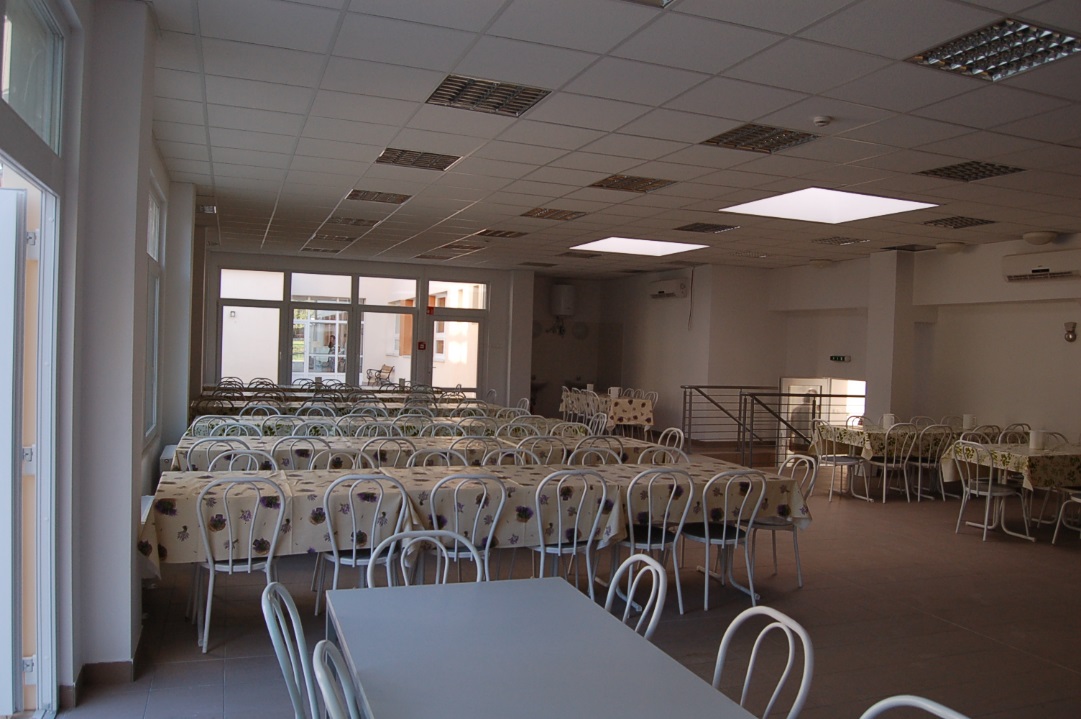 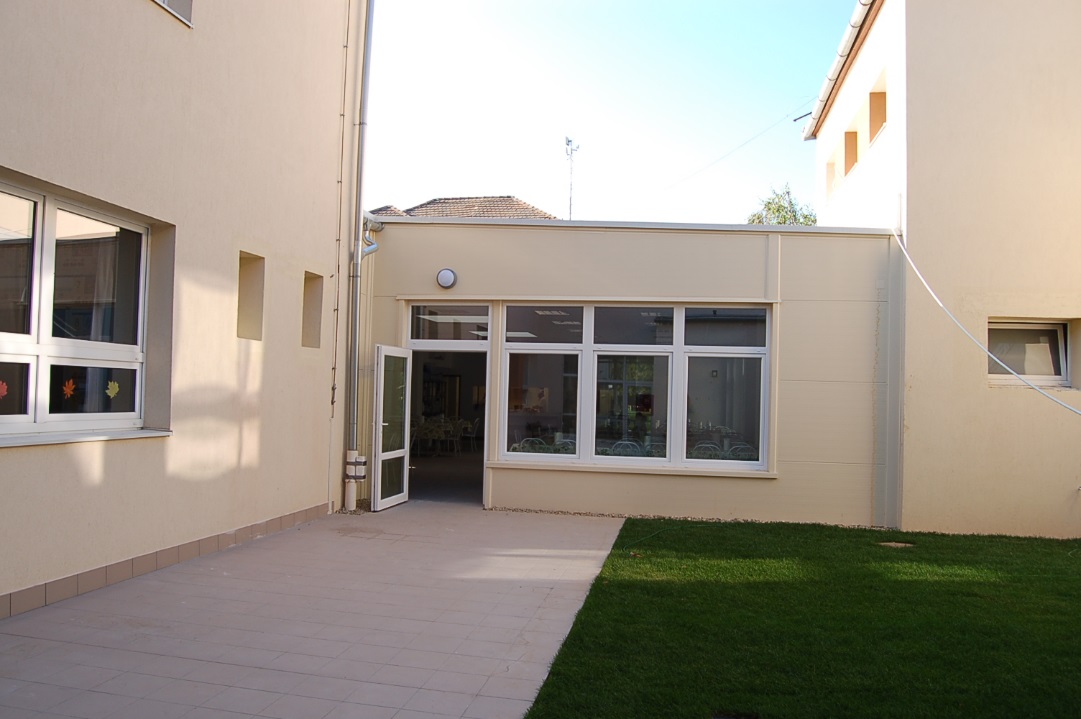 1956-os emlékszoba kialakítása önkormányzati épületben
Leírás: A Kossuth Lajos utca 64 szám alatti épületben olyan emlékhely kerül kialakításra, amely egyrészt általánosan mutatja be az 1956-os forradalmat, másrészt Dr. Schmidt Imrére vonatkozó dokumentumok kerülnek elhelyezésre, kiállításra
Megvalósítás: 			2016	  	
Project összköltsége: 		6 000 000 Ft
Támogatási összeg:		5 000 000 Ft
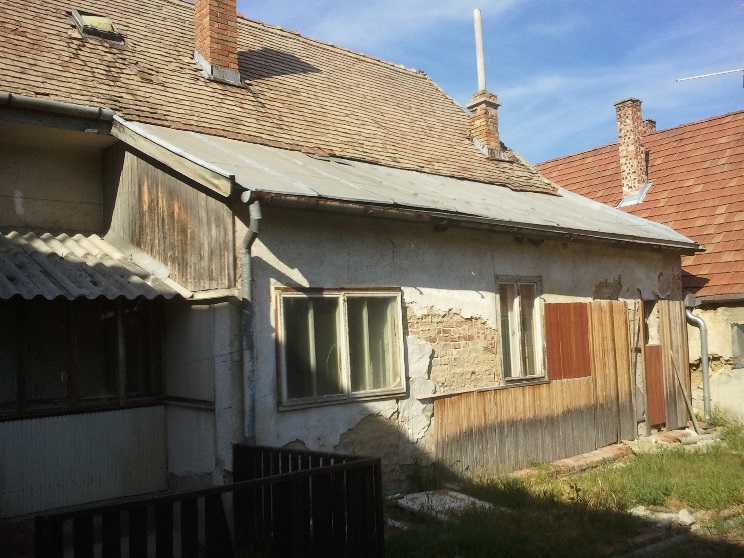 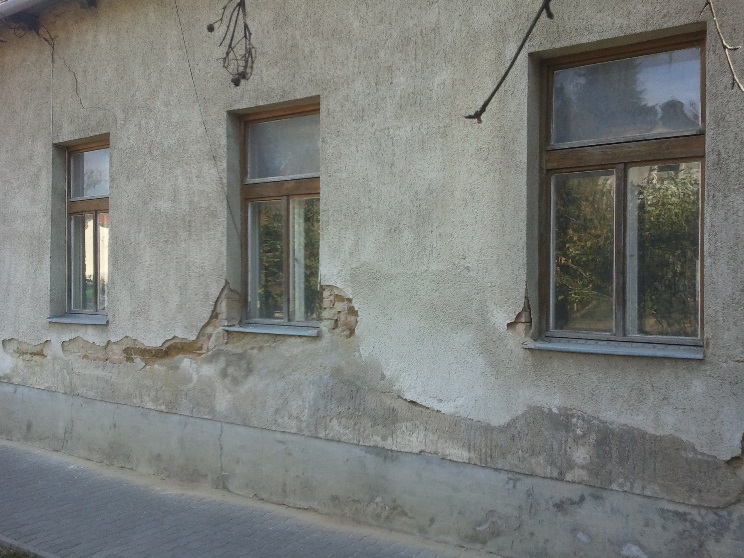 Vis maior pályázatok 1.
Leírás: 2014. júliusának végén rövid időn belül nagymennyiségű csapadék hullott, melynek következtében a lezúduló felszíni víz több utcát is megrongált
Megvalósítás: 		2015-2016	  	
Pályázati azonosító:		212 059	
Project összköltsége: 	27 478 838 Ft	
Támogatási intenzitás: 	90 %
Támogatás összege:		24 730 000 Ft
Érintett utcák:		Erdőalja utca, Kökörcsin utca, Viola utca	
	
Leírás: 2014. szeptemberében ismételten kritikus mennyiségű csapadék hullott le rövid időn belül, a lezúduló felszíni víz több utcát amortizált
Megvalósítás: 		2015-2016	  	
Pályázati azonosító:		216 482
Project összköltsége: 	27 592 731 Ft	
Támogatási intenzitás: 	90 %
Támogatás összege:		24 833 000 Ft
Érintett utcák: 		Gémeskút utca , Kőrös utca, Szamos utca, Farkas utca
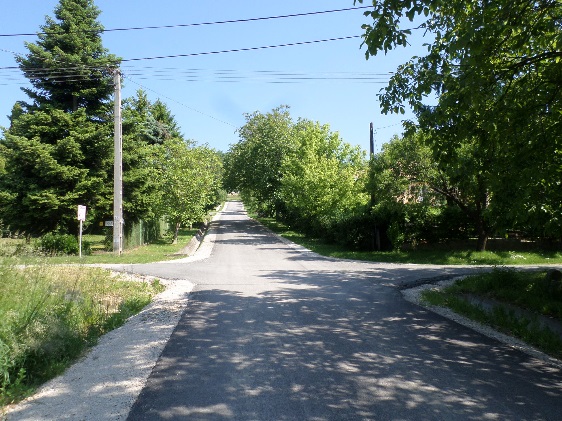 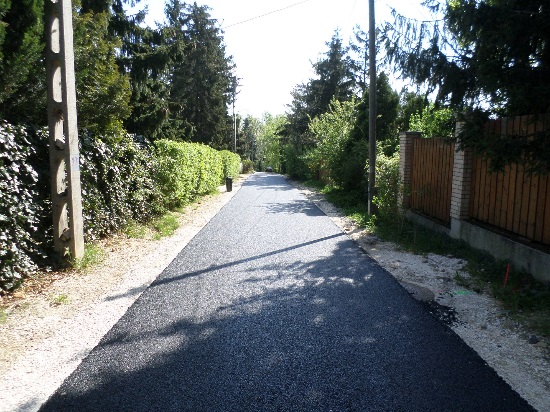 Vis maior pályázatok 2.
Leírás: 2015. júniusában rövid időn belül nagymennyiségű csapadék hullott, melynek következtében a lezúduló felszíni víz több utcát is megrongált. 
Megvalósítás: 		2015-2016	  	
Pályázati azonosító:		271 486	
Project összköltsége: 	21 209 000 Ft	
Támogatási intenzitás: 	90 %
Támogatás összege:		19 088 000 Ft
Érintett utcák:		Tátika utca, Virágos sétány, Fenyő utca
	
Leírás: 2015. augusztusában ismételten kritikus mennyiségű csapadék hullott le rövid időn belül, a lezúduló felszíni víz több utcát amortizált.
Megvalósítás: 		2015-2016	  	
Pályázati azonosító:		276 626
Project összköltsége: 	17 557 750 Ft	
Támogatási intenzitás: 	90 %
Támogatás összege:		15 801 000 Ft
Érintett utcák: 		Kazal utca, Rózsa utca
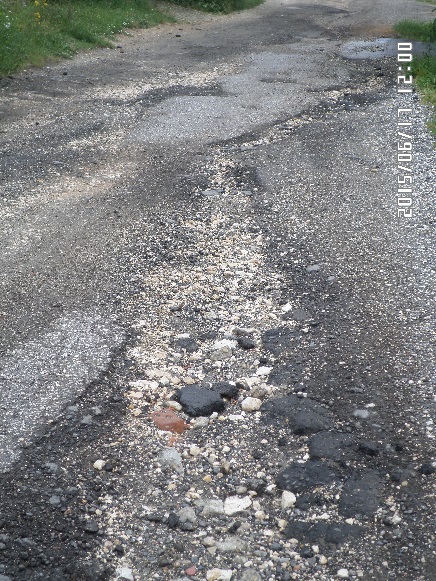 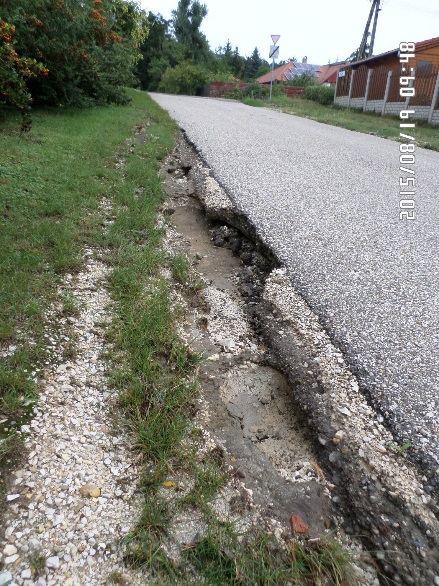 Vis maior pályázatok 3.
Leírás: 2015. októberében a huzamosabb ideig fennálló csapadékhullás hatására a Diófa utcai közúti hídban és a patak partfalában károk keletkeztek
Megvalósítás: 		2015-2016	  	
Pályázati azonosító:		290 272	
Project összköltsége: 	9 159 494 Ft	
Támogatási intenzitás: 	89,96 %
Támogatás összege:		8 242 000 Ft
Érintett helyszín:		Diófa utcai híd, Ördög-árok partfal
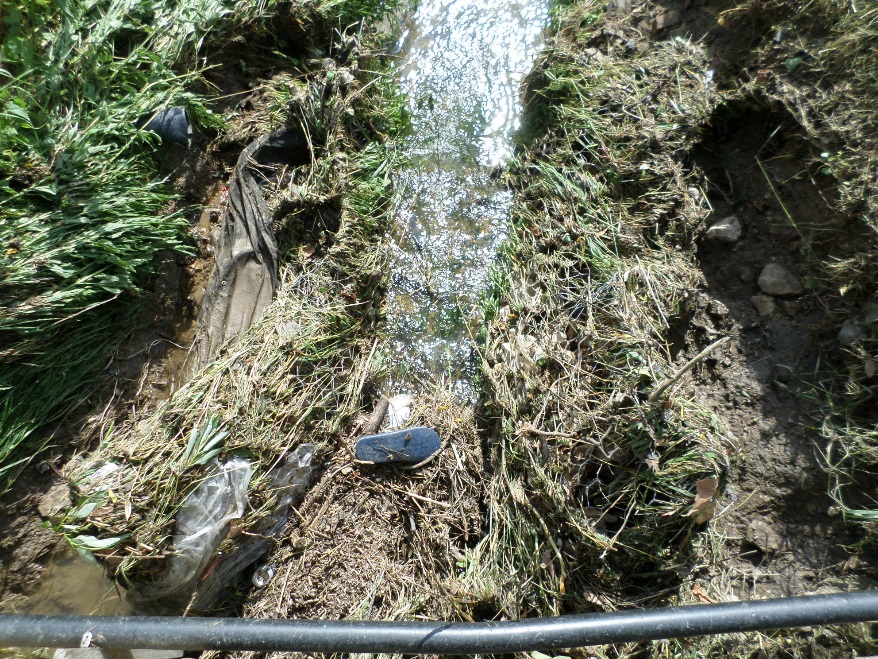 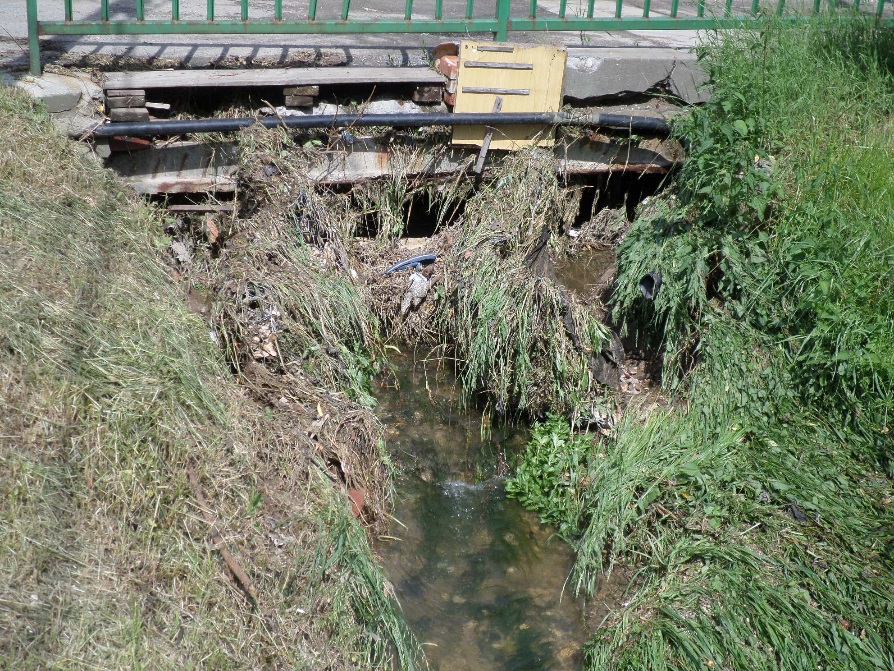 Beadott, még el nem bírált pályázatok 1.
Leírás: 2016. márciusában az egész nap fennálló nagy mennyiségű csapadékhullás károsította az önkormányzati utat
Megvalósítás: 		2016	  	
Pályázati azonosító:		309 892
Project összköltsége: 	2 840 000 Ft	
Támogatási intenzitás: 	90 %
Igényelt támogatás összege:2 556 000 Ft	
Érintett helyszín:		Muflon utca


Leírás: 2016. májusában a hirtelen lezúduló nagy mennyiségű csapadék hatására károsodtak az utak, az Ördögárok meder és a Pók utcai árok
Megvalósítás: 		2016	  	
Pályázati azonosító:		322 298
Project összköltsége: 	40 400 000 Ft 
Támogatási intenzitás: 	90 %
Igényelt támogatás összege:36 360 000 Ft 	
Érintett helyszín:		Pók utcai árok, Ördögárok
				meder, Barack és Szilva utca
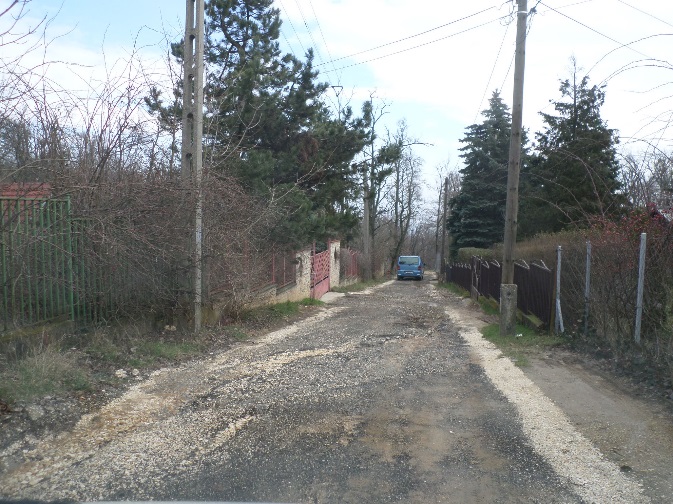 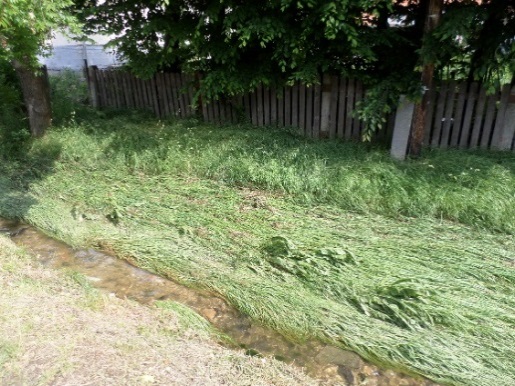 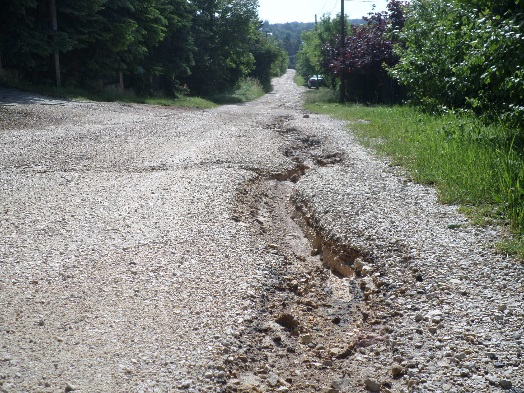 Beadott, még el nem bírált pályázatok 2.
Leírás: Száva utcai tagóvoda tető hőszigetelése, felújítása, vizes blokkok felújítása 
Megvalósítás: 		2016	  	
Pályázati azonosító:		317 074
Project összköltsége: 	20 500 000 Ft	
Igényelt támogatás összege:19 475 000 Ft


Leírás: Kossuth Lajos utca vége, Nagyszénás utca - teljes aszfaltburkolat felújítása, kétoldali padkák rendezése
Megvalósítás: 		2016	  	
Pályázati azonosító:		317 074
Project összköltsége: 	17 500 000 Ft	
Igényelt támogatás összege:14 875 000 Ft
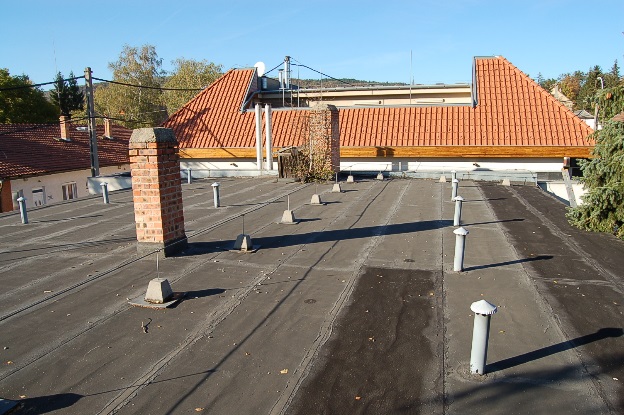 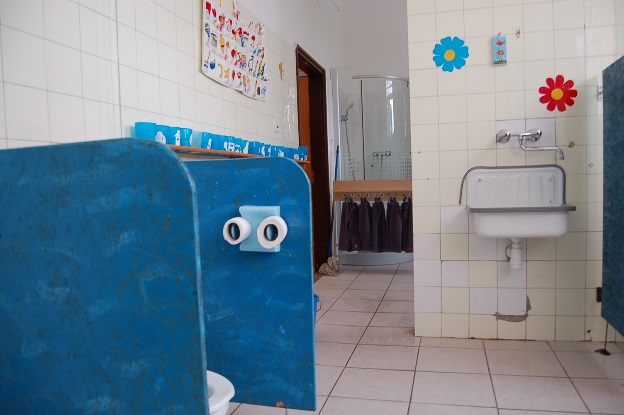 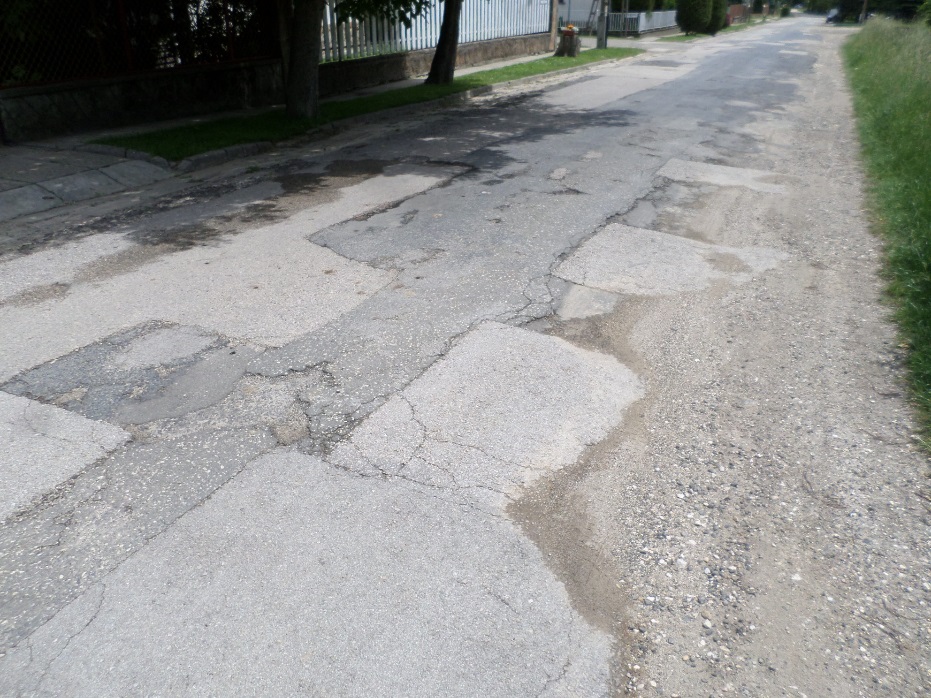 Beadott, még el nem bírált pályázatok 3.
Leírás: Exodusok a XX. században - kitelepített németek emlékhelyének rekonstrukciója a temetőben
Megvalósítás: 		2016	  	
Pályázati azonosító:		GUL-15-D-2016-00113
Project összköltsége: 	2 489 200 Ft	
Támogatási intenzitás:	100 %
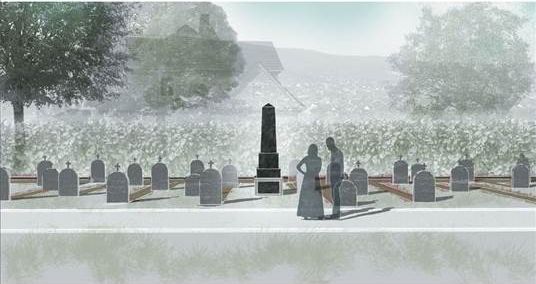 Beruházások
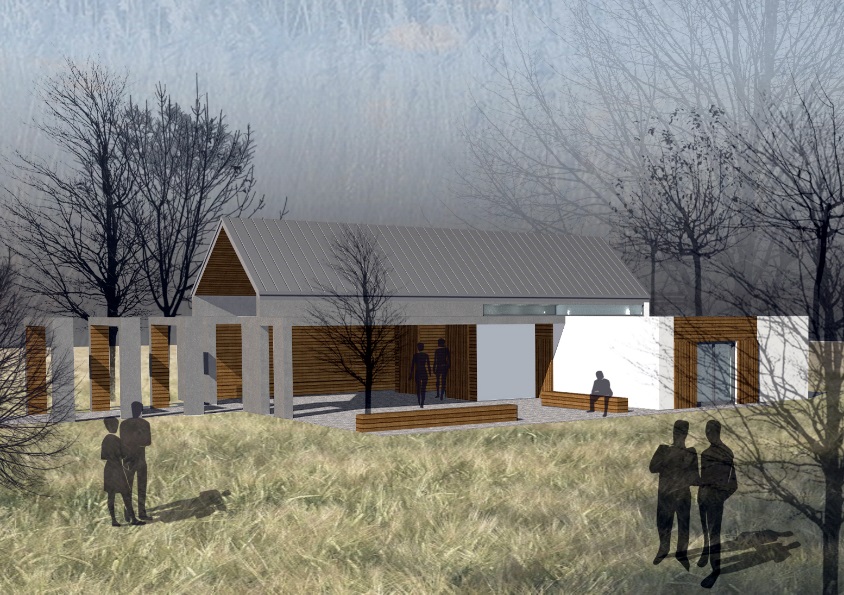 Leírás: 			Új ravatalozó építése
Megvalósítás: 		2016	  	
Tervezett összköltség: 	37 000 000 Ft


Leírás: 			Iskolai sportpálya lefedése
Megvalósítás: 		2016	  	
Tervezett összköltség: 	25 000 000 Ft
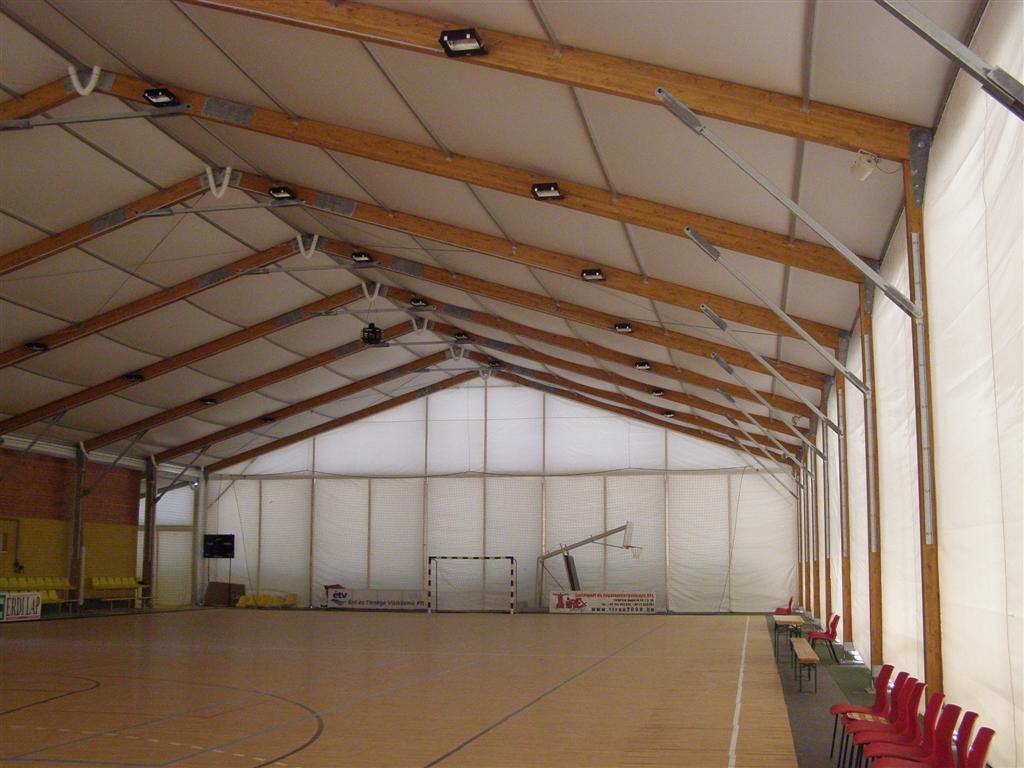 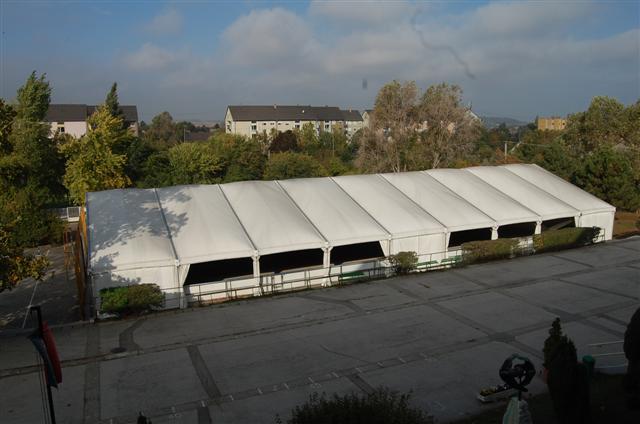 Köszönöm a figyelmet!